Dorpsontwikkelingsplan Kessel 2025
21 juni 2016
Stichting Dorpsoverleg Kessel
Agenda
Welkom			Gerald Driessen	   Voorzitter Dorpsoverleg Kessel

Proces DOP Kessel 2025		Francien van Kessel	   Dagvoorzitter
Dorps enquête
Dorpsgesprekken
Thema’s

Ambassadeurs
Sociale pijler			Ger de Vlieger
Fysieke pijler		Gabor Kovacs
Economische Pijler		Peter van de Pas

Werkgroepen			Allen
Prioriteiten/ projecten
Welkom: Kessel is in beweging….Gerald Driessen
Herbouw Kasteel De Keverberg 


Kansen als cultuur-historisch dorp


Vergrijzing en ontgroening slaan toe


Gemeente Peel en Maas gooit “de wissels om”


Het Dorpsontwikkelingsplan (DOP) geeft kaders aan
Dorpsontwikkelingsplan Kessel 2025Francien van Kessel
Stuurgroep DOP Kessel 2025 

Veertigtal Klankbordleden
Waarom doet deze groep dit en wie zijn wij? 
Wat is het droombeeld van Kessel in 2025?   

Missie: Bruggenbouwers die samen werken aan een leefbaar en 	     toekomstbestendig Kessel

Visie: Wat is ons droombeeld over Kessel in 2025?
Als je in 2025 aan Kessel denkt…
Buurdorpen bij Kessel betrekken
Toerisme
Hoger winkelaanbod
Beter benutten van de Maas
Echte Maasboulevard
Versterkt Verenigingsleven
Gastvrije horeca
Aantrekkelijk voor jonge gezinnen
Behoud historisch karakter
Alle neuzen in dezelfde richting
Kessel verhippen
Samenwerking verenigingen
Entree van het dorp veranderen
Dorps enquêteDoelstelling
De dorps enquête geeft informatie over:
Omvang en demografische analyse
Leefbaarheid: Hoe ervaart de Kesselnaar zijn omgeving?
Burgerschap: Wat wil de Kesselnaar doen voor zijn omgeving?

Zes dorpsgesprekken, samen gebracht onder drie pijlers, met specifieke projecten

Uitwerking gaat nu beginnen. Daarbij hebben wij jullie hulp nodig!
Het resultaat ….
Waarnemend bestuur:
Voorzitter: Gerald Driessen
Secr./Penn: Ger de Vlieger
Bestuursleden: Inge Hanssen
	 Wim Hendriks
Economische pijler
Peter van de Pas
Sociale pijler
Ger de Vlieger
Fysieke pijler
Gabor Kovacs
Projecten
Projecten
Projecten
Uitwerking van de Sociale PijlerGer de Vlieger
Doel:
Bijdragen aan een prettig en goed woon- en leefklimaat voor alle inwoners van Kessel en Kessel Eik, waar men zolang mogelijk zelfstandig kan blijven wonen

Werkwijze:
Samenwerking en krachten bundelen
Ontwikkeling nieuwe activiteiten en voorzieningen
Zorgen voor faciliteiten (kennis, financiën en ondersteuning)

Hoe kunnen jullie ons hierbij helpen?
Uitwerking van de fysieke pijlerGabor Kovacs
Doel:
Bijdragen aan het levensloopbestendig kunnen blijven wonen in een vertrouwd en veilig Kessel 

Werkwijze:
Zorgen voor een juiste balans tussen woningvraag en woning aanbod
Onderzoek naar verkeersveiligheid en parkeermogelijkheden in het dorp

Hoe kunnen jullie ons hierbij helpen?
Uitwerking van de Economische PijlerPeter van de Pas
Doel:
Zorgen voor juiste en exploitabele accommodaties en voorzieningen qua aantal en omvang voor verenigingen, stichtingen en inwoners
Hoe kunnen wij als ondernemers in Kessel optimaal profiteren van het “Merk Kessel”?

Werkwijze:
Maak een integraal accommodatie plan voor Kessel en Kessel Eik in 2025
Geef antwoord op de vraag hoe we Kessel op de kaart willen zetten. Hoe willen wij ons profileren? Welke uitstraling willen wij Kessel geven?
Vorm een werkgroep met breed draagvlak bij verenigingen, stichtingen en ondernemers
 
Hoe kunnen jullie ons hierbij helpen?
Projecten in uitvoering!
SamenvattingFrancien van Kessel
Eerste stap naar het behouden van een leefbaar en toekomstbestendig Kessel en Kessel Eik is gezet

Het Dorpsontwikkelingsplan Kessel 2025 geeft hiervoor een richting aan

Niet alleen een visie over hoe Kessel er uit moet zien wordt neergelegd, maar ook plannen en concrete projecten worden benoemd

Voor de uitvoering hiervan is een organisatie neergezet, die nog ingevuld moet worden

Het Dorpsoverleg Kessel vraagt aan jullie hulp om samen projecten op te pakken en te implementeren. Géén lange verhalen, maar gewoon gaan doen. Daar hebben wij jullie hulp bij nodig.
Bedankt!
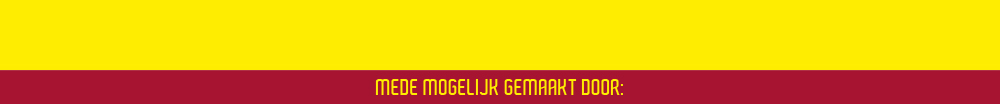 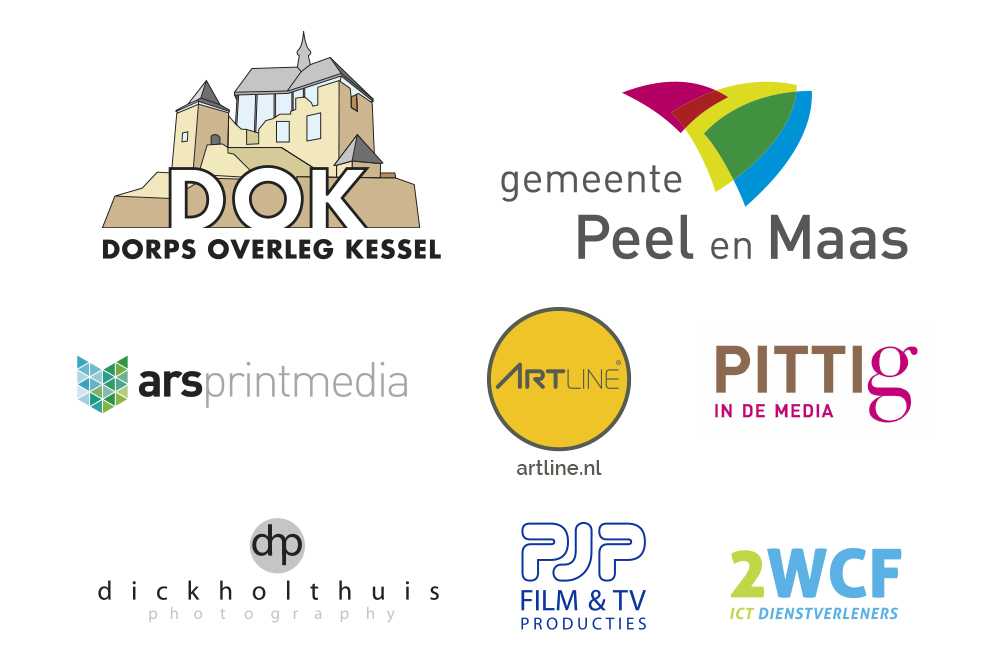